NAT DOSYASI HAZIRLAMA ÖRNEKLERİ
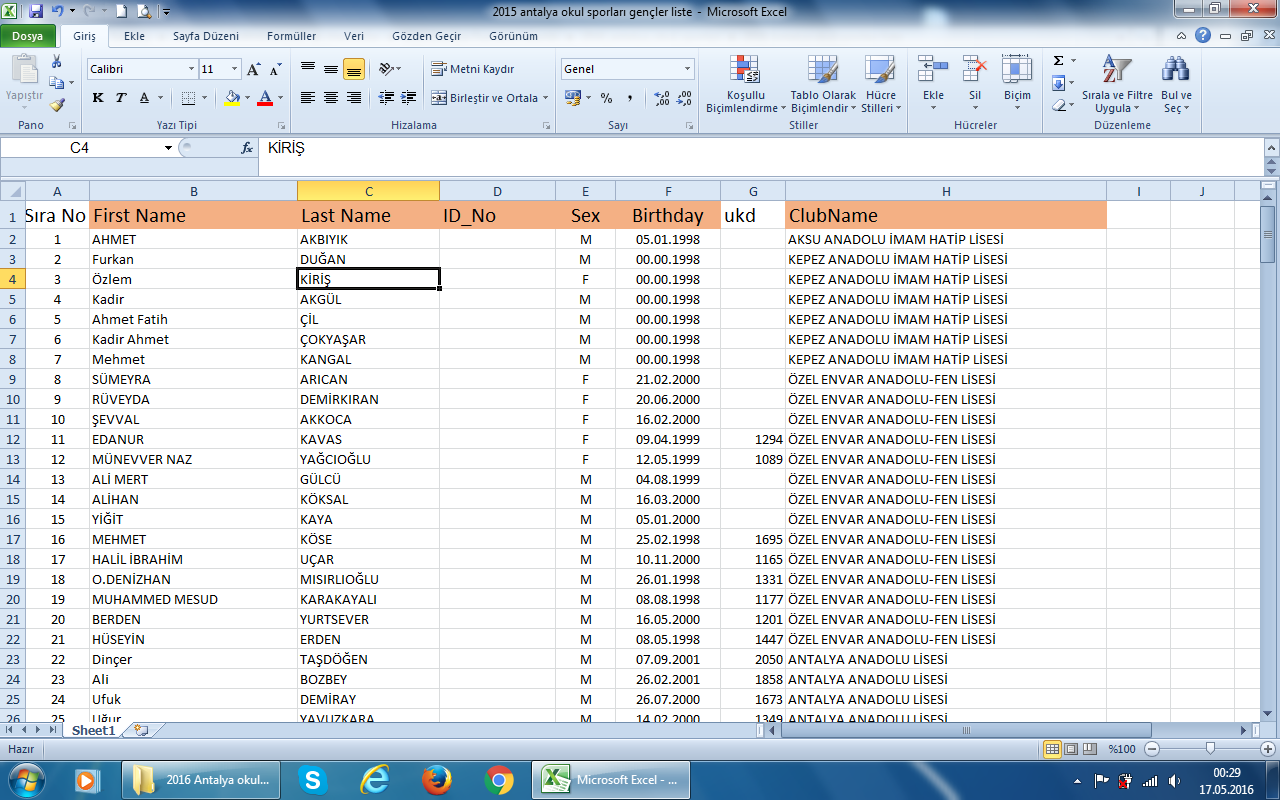 ID_No (TC KİMLİK NO) yazılmalıdır.
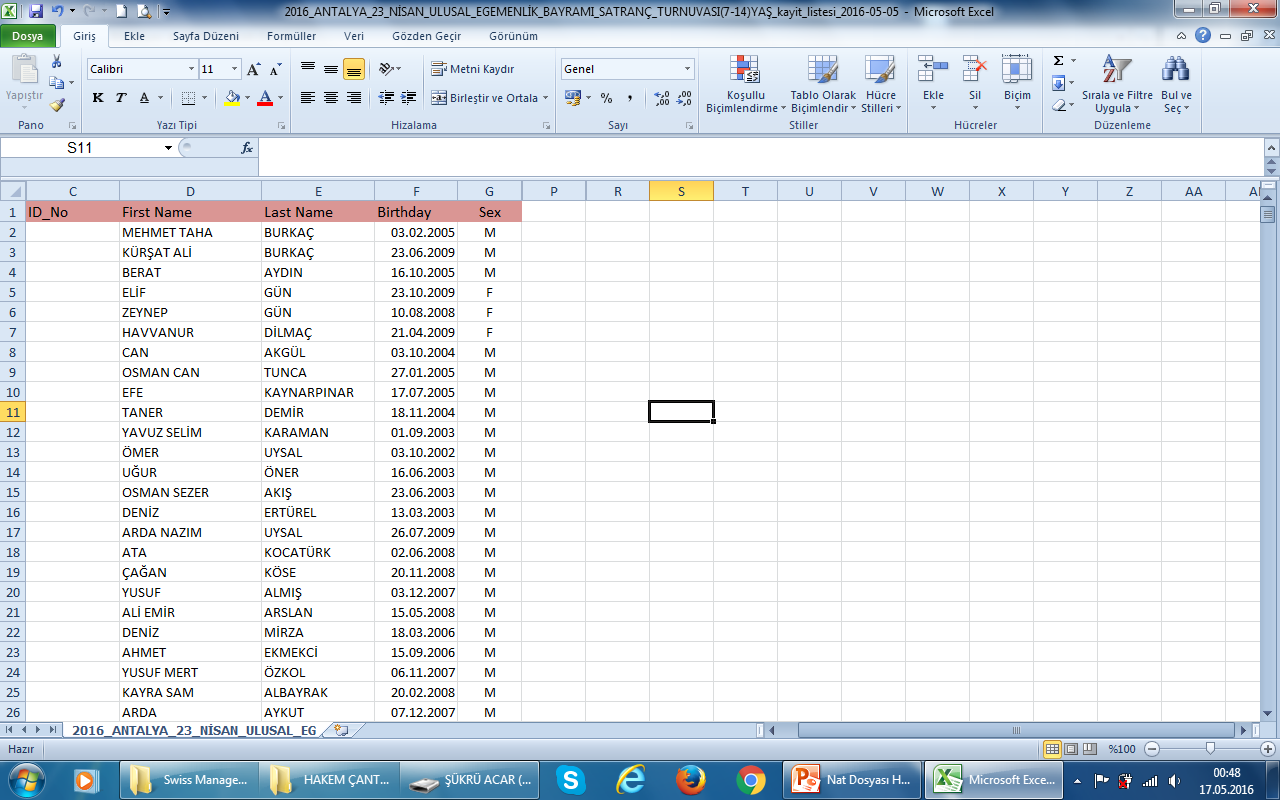 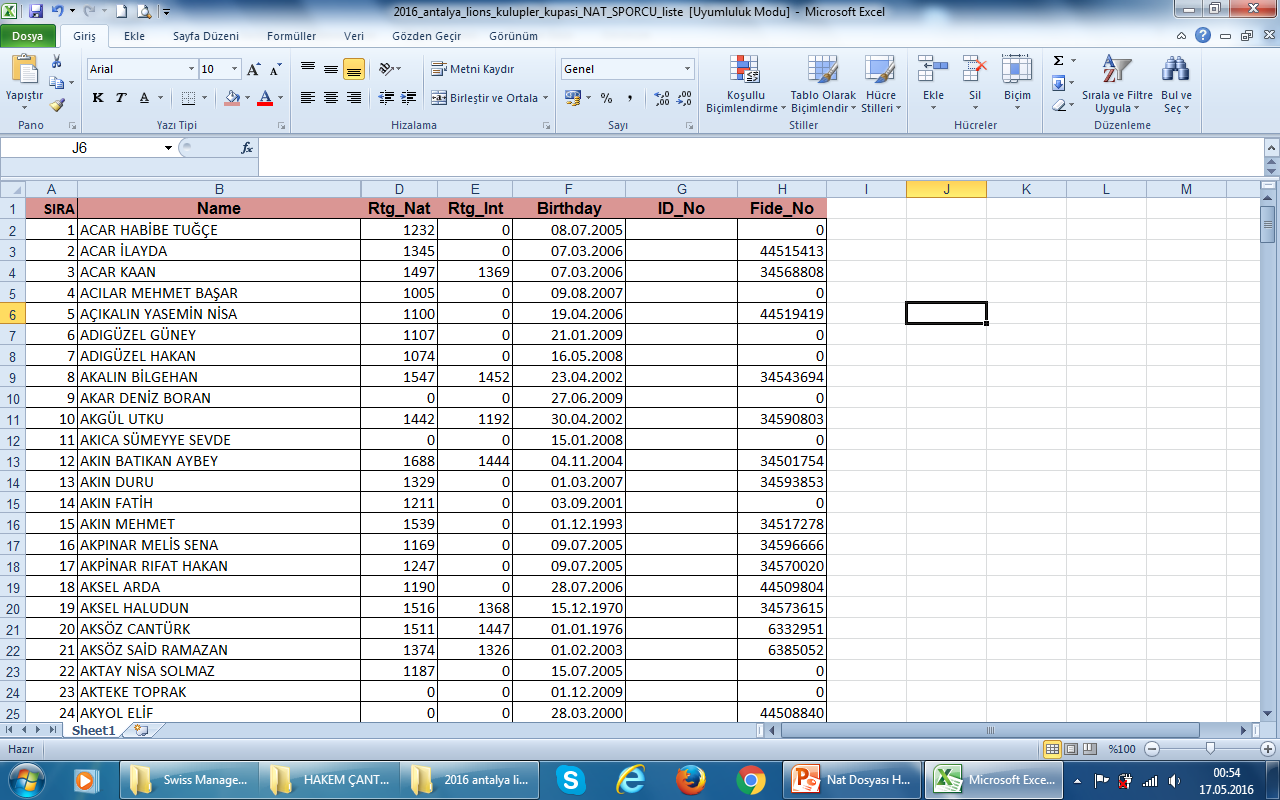